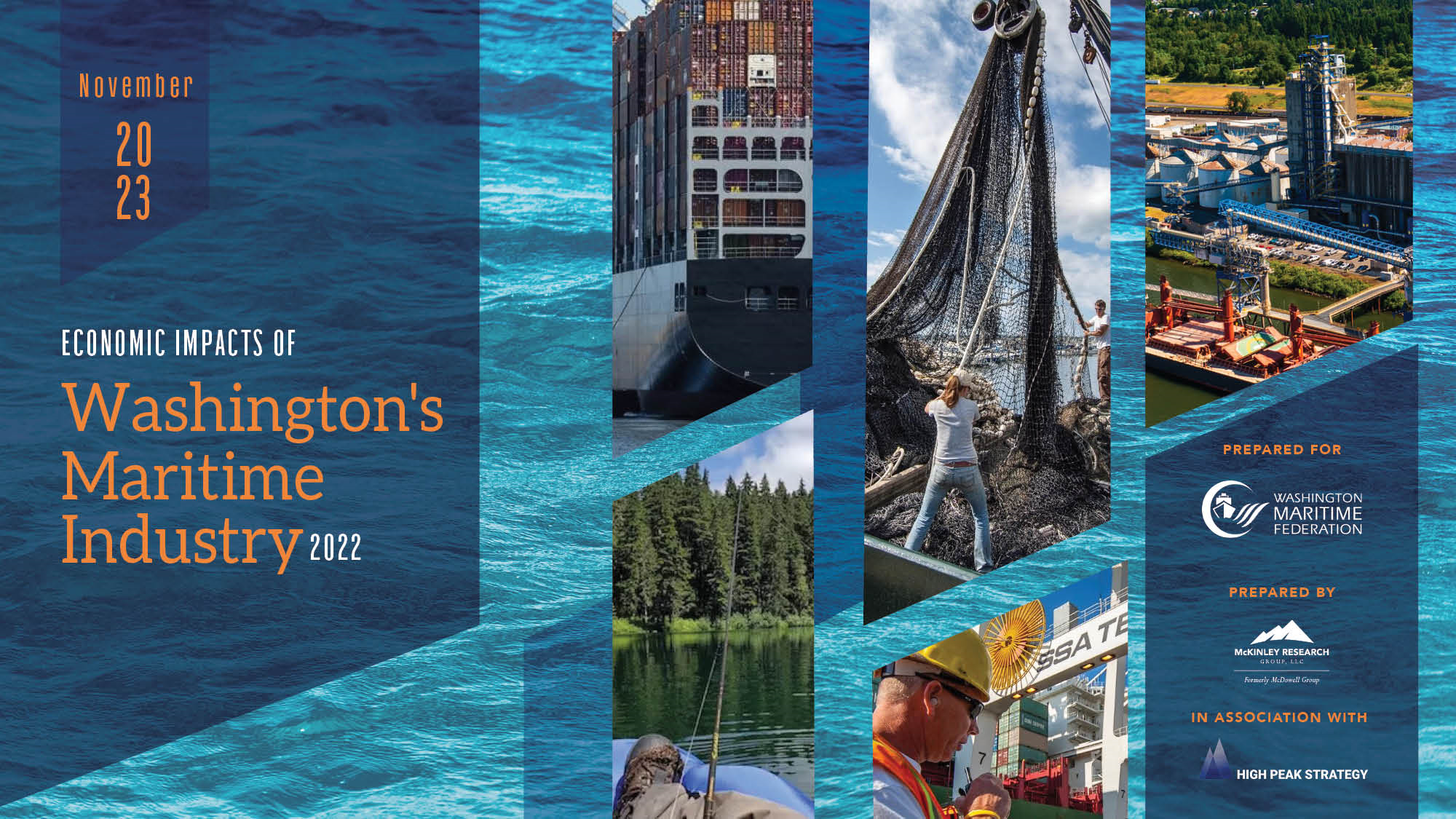 PME Economic Forecast Breakfast
November 9, 2023


Prepared for



Prepared by


Prepared by




In association with
Bronze Sponsors
Study Sponsors
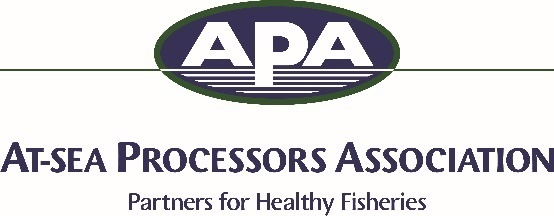 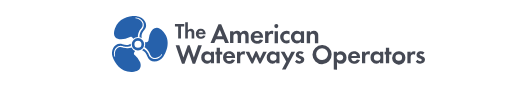 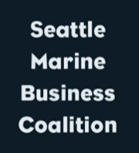 Gold Sponsor
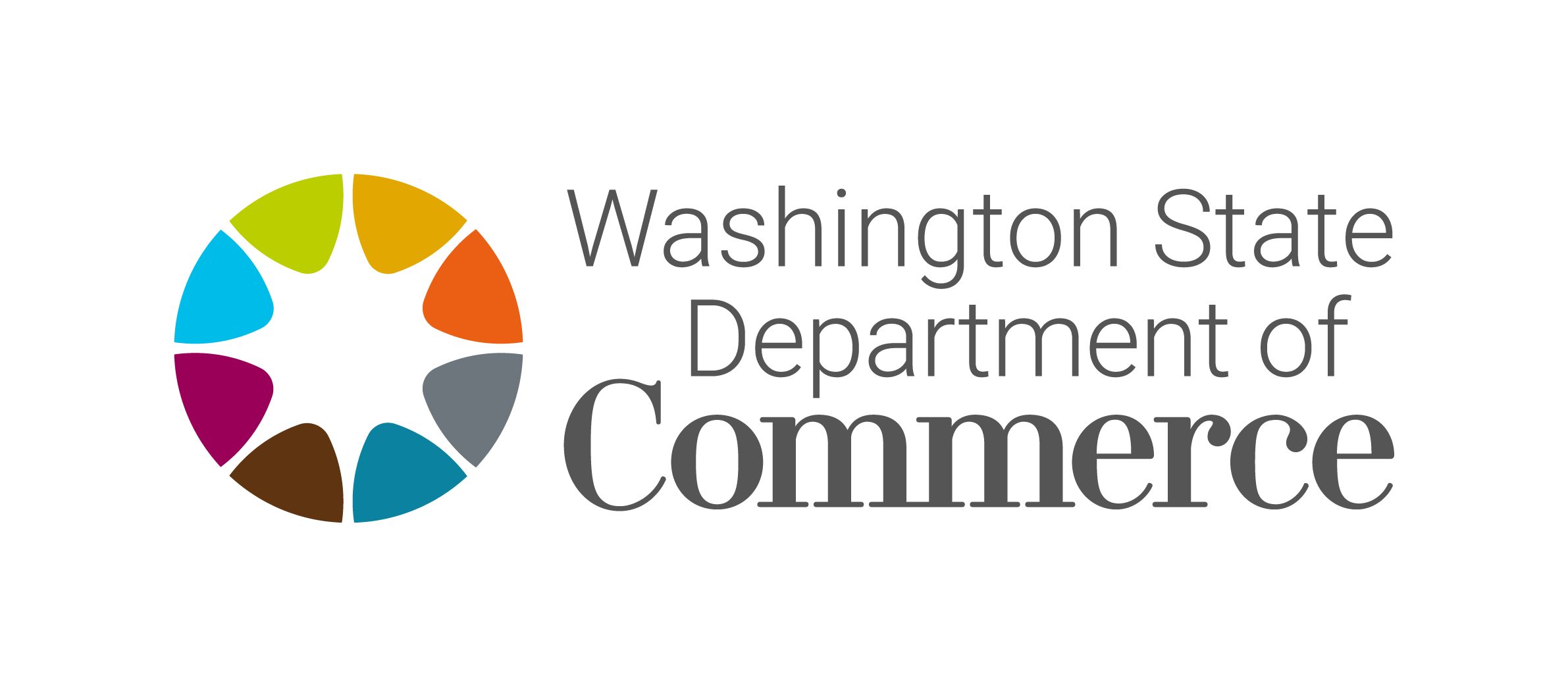 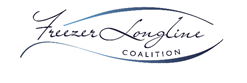 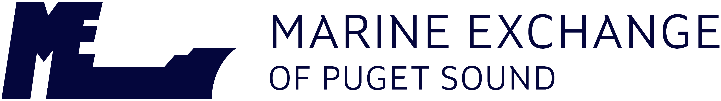 Silver Sponsors
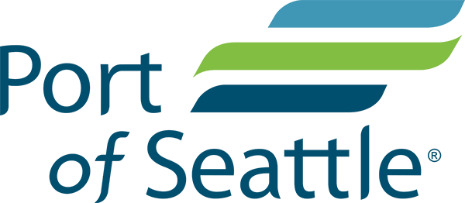 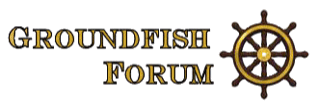 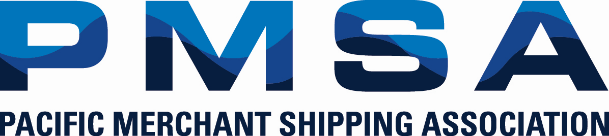 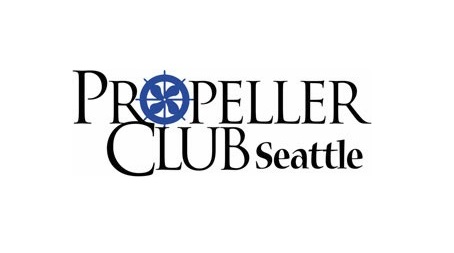 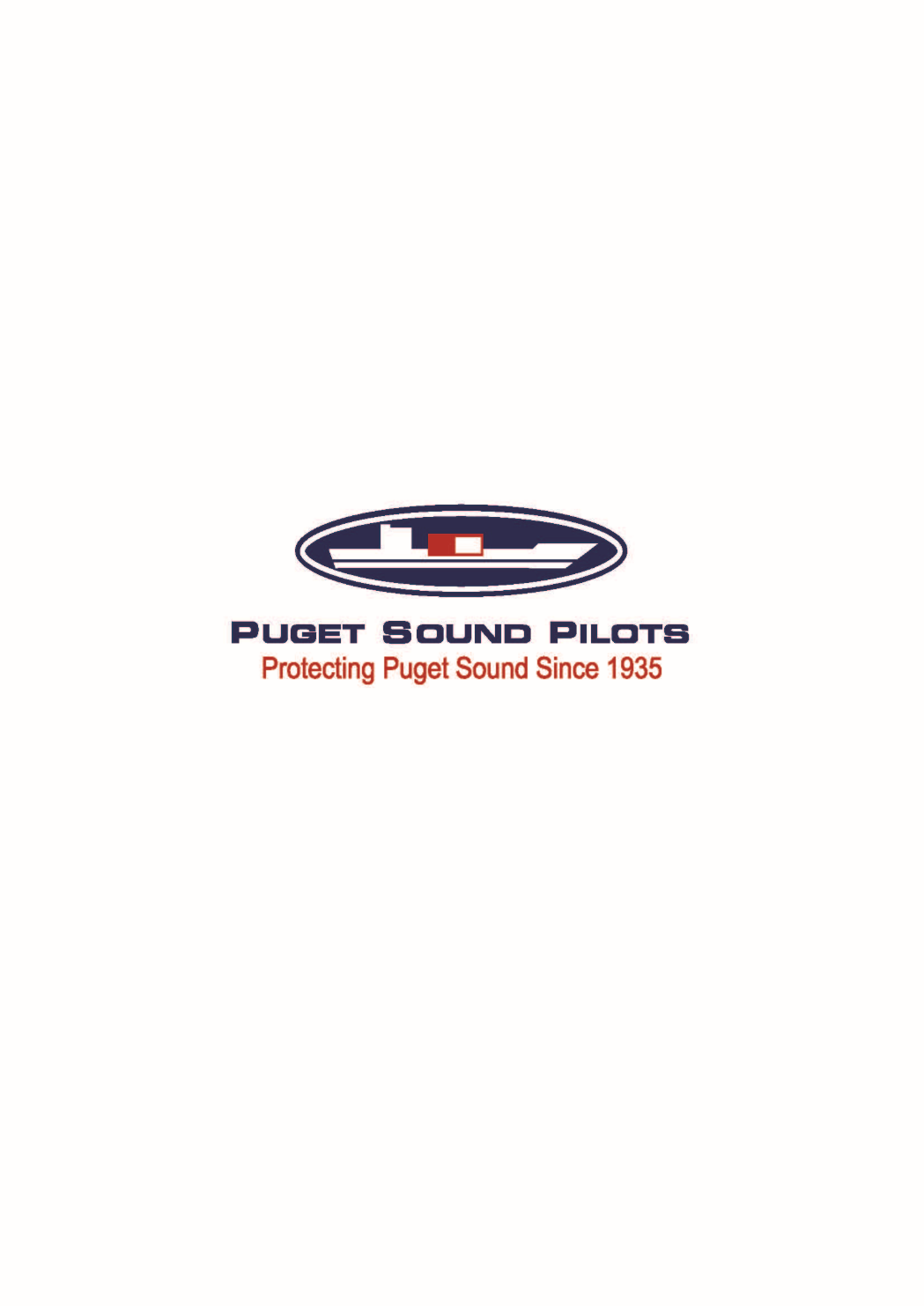 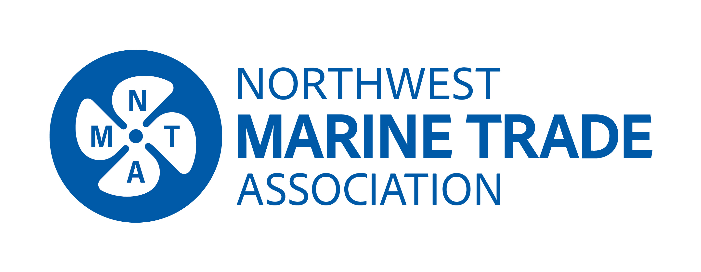 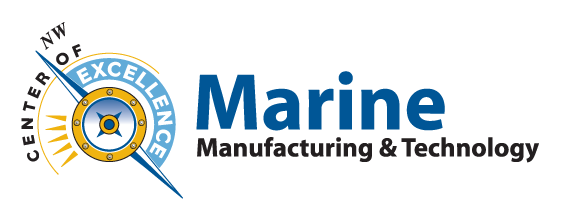 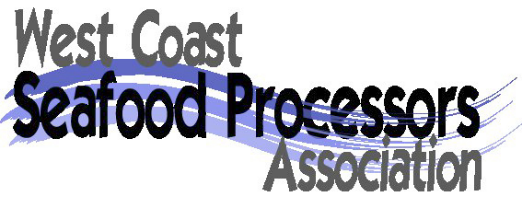 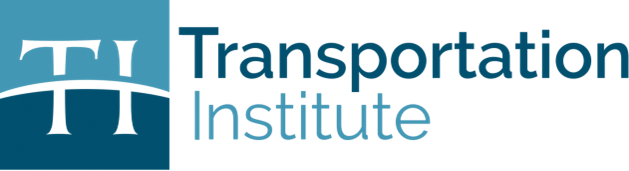 2
[Speaker Notes: in]
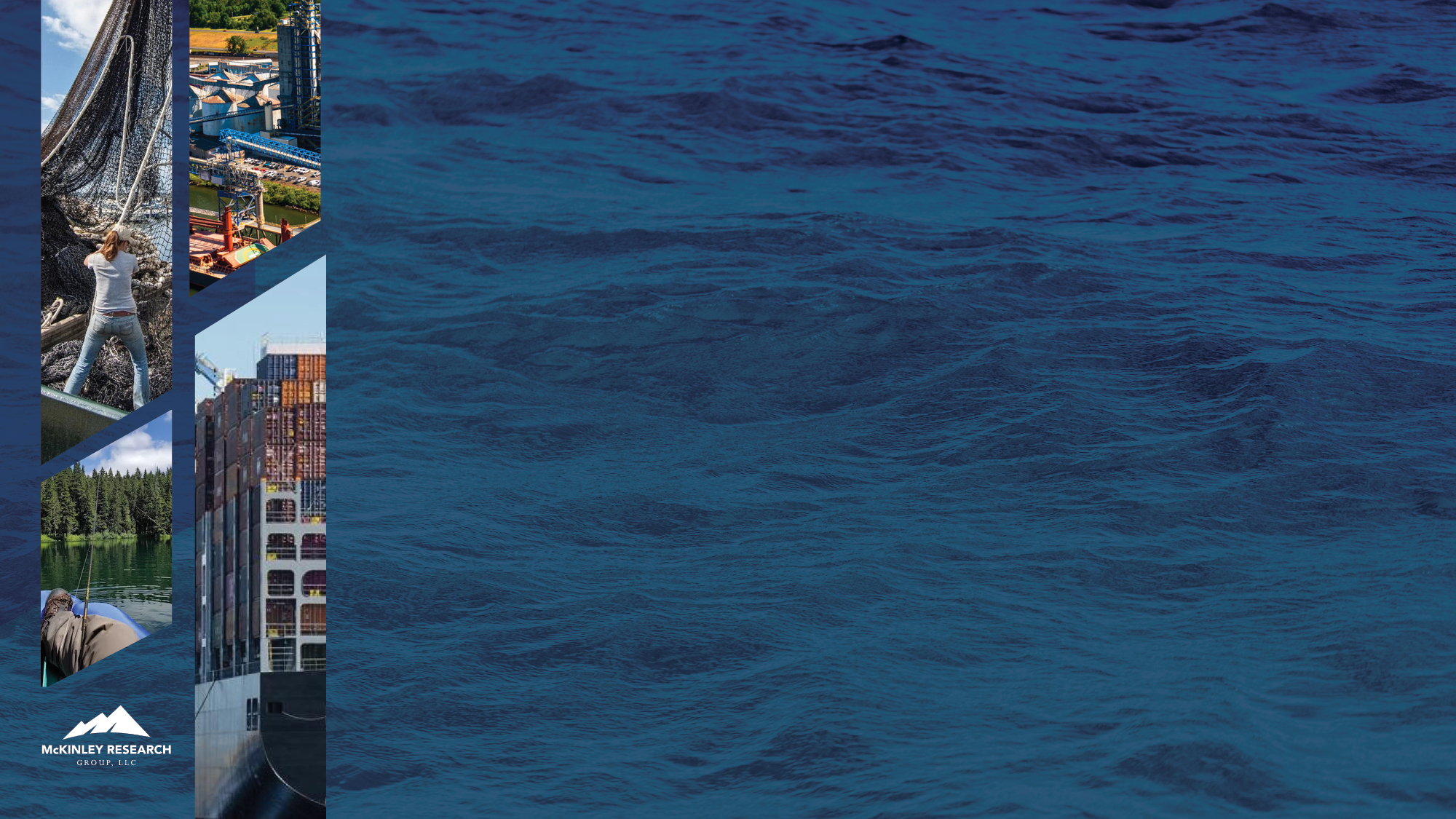 Methodology
Data Sources
U.S. Bureau of Labor Statistics, ESD, DOR, ADF&G, WSDF&W, NOAA, Census
Industry Sources
WMF board members, seafood companies, workforce development programs, industry associations, ports, maritime support firms 
Study Year
2022 had unique challenges: supply chain issues, labor negotiations, geopolitical factors, continued recovery from COVID.
Comparison with 2017 report (referring to 2015 data)
Methodology updated for three out of six subsectors: commercial fishing/seafood, recreational boating, maritime support
3
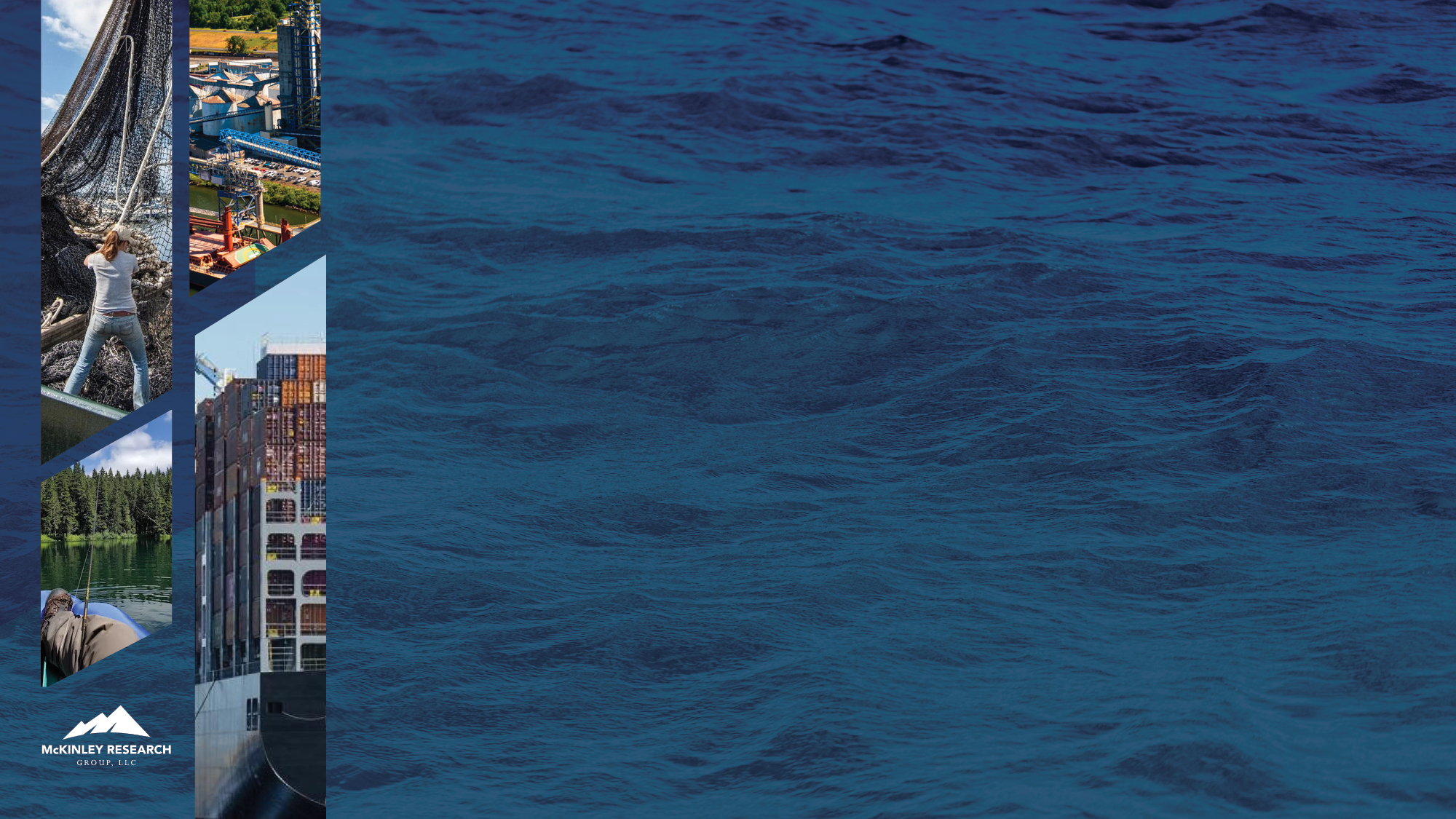 Maritime Sectors
Maritime Logistics and Shipping
Shipbuilding, Repair, and Maintenance
Commercial Fishing and Seafood Production
Recreational Boating
Passenger Water Transportation
Maritime Support Services
4
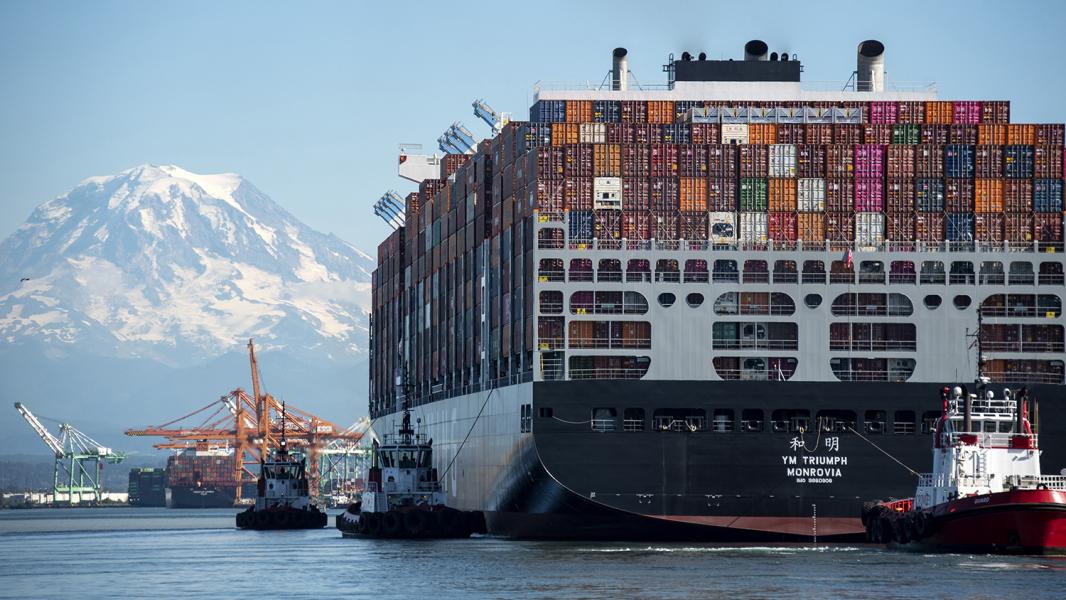 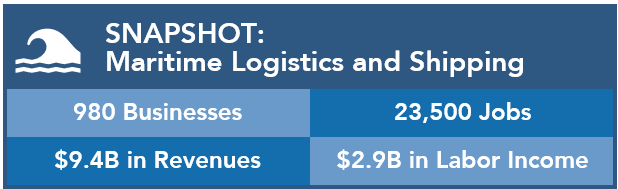 Maritime Logistics and Shipping
Freight transportation, port and harbor operations, tugs/pilotage, cargo handling, warehousing/storage, trucking, rail
11 deep-draft sea and river ports
Northwest Seaport Alliance: 4th largest container gateway in North America
16 billion tons of containerized cargo
56 billion tons of non-containerized cargo
Source: Port of Seattle.
5
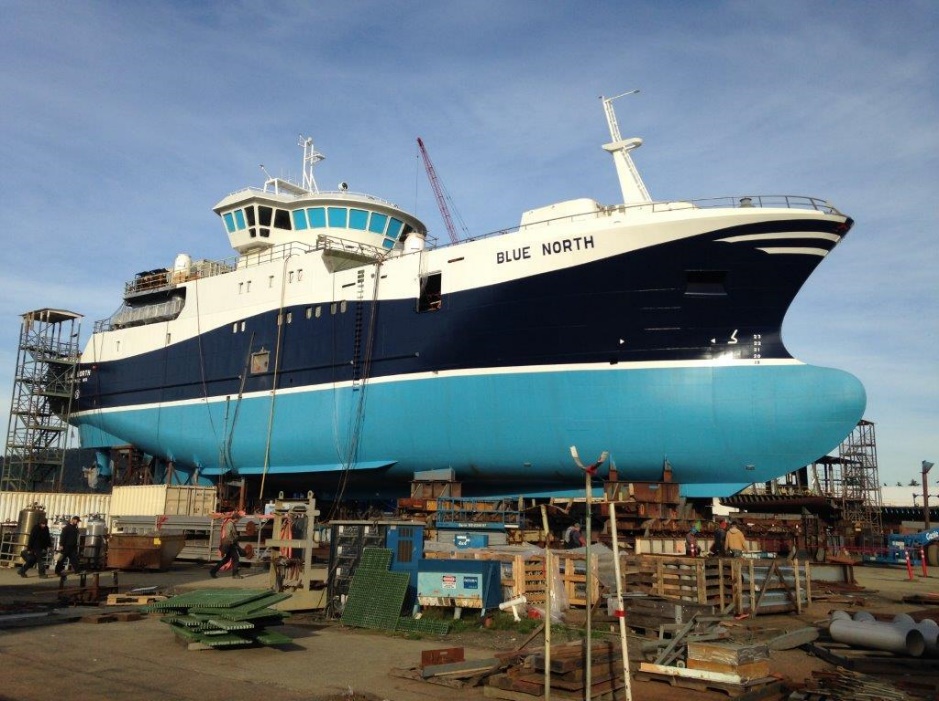 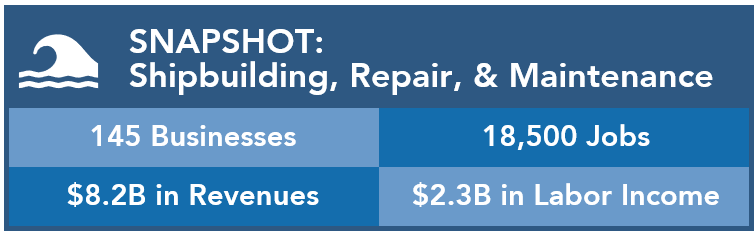 Shipbuilding, Repair, and Maintenance
Commercial, recreational, government
61 commercial shipyards/boatyards
Puget Sound Naval Shipyard: 14,000 workers
2022 exports: $91 million
2022 US DOD contracts: $377 million
Shipyard/boatyard communities: Seattle, Tacoma, Everett, Port Angeles, Anacortes, Bremerton, Bellingham, Vancouver, La Conner, Colville, Clarkston, Port Townsend
Source: Dakota Creek Industries
6
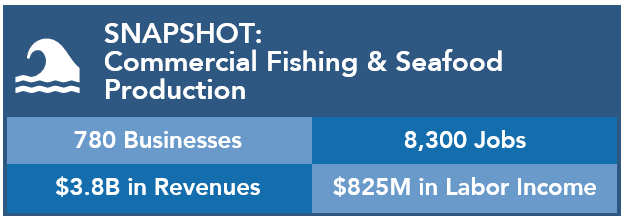 Commercial Fishing and Seafood Production
Fishermen, crew members, aquaculture workers, processor workers (onboard and shoreside)
More than half of employment in seafood production preparation and packaging
More than half of North Pacific fishing fleet homeport in Washington State (>58’)
$1.5 billion in seafood exported from Seattle customs district
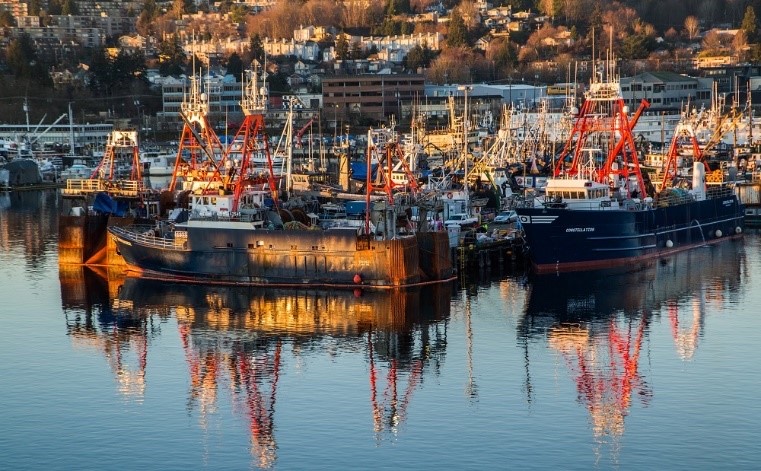 Source: Port of Seattle.
7
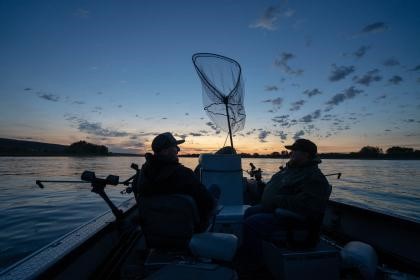 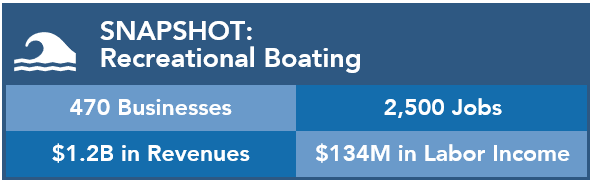 Recreational Boating
Sportfishing, charter fishing, yachting, sightseeing cruises, etc.
Boat purchases, maintenance, equipment, licenses, fuel, provisions
$6 billion: Value of recreational fleet
$456 million: Upkeep and maintenance
1.3 million: Sportfishing licenses sold
Source: Washington State Department of Fish & Wildlife.
8
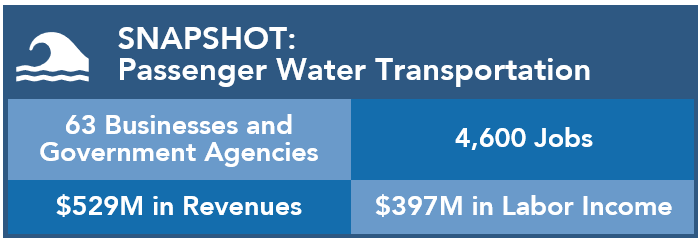 Passenger Water Transportation
Ferries, cruise ships, riverboats
Washington State Ferries: Nation’s largest ferry system
17 million: Number of WSF passengers, 2022 
Port of Seattle: gateway for ~40% of Alaska cruise passengers
1.3 million: Number of Port of Seattle cruise passengers, 2022 
74%: Increase in cruise passengers, 2014-2023
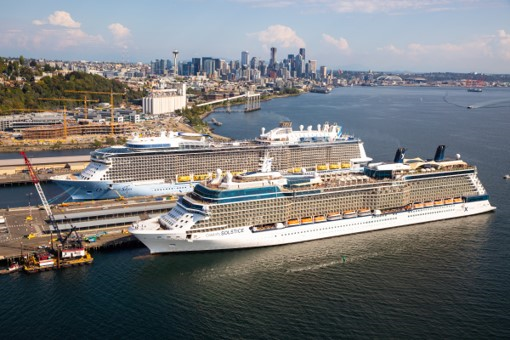 Source: Port of Seattle.
9
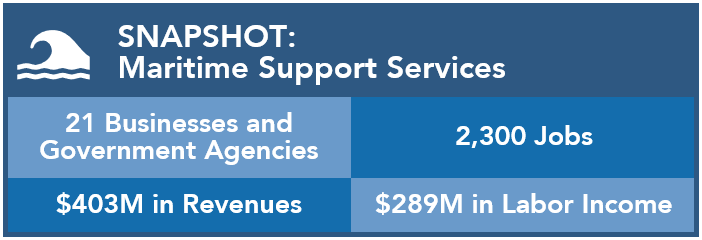 Maritime Support Services
Law, insurance, accounting, construction, naval architecture, educational institutions, research, public agencies, non-profits
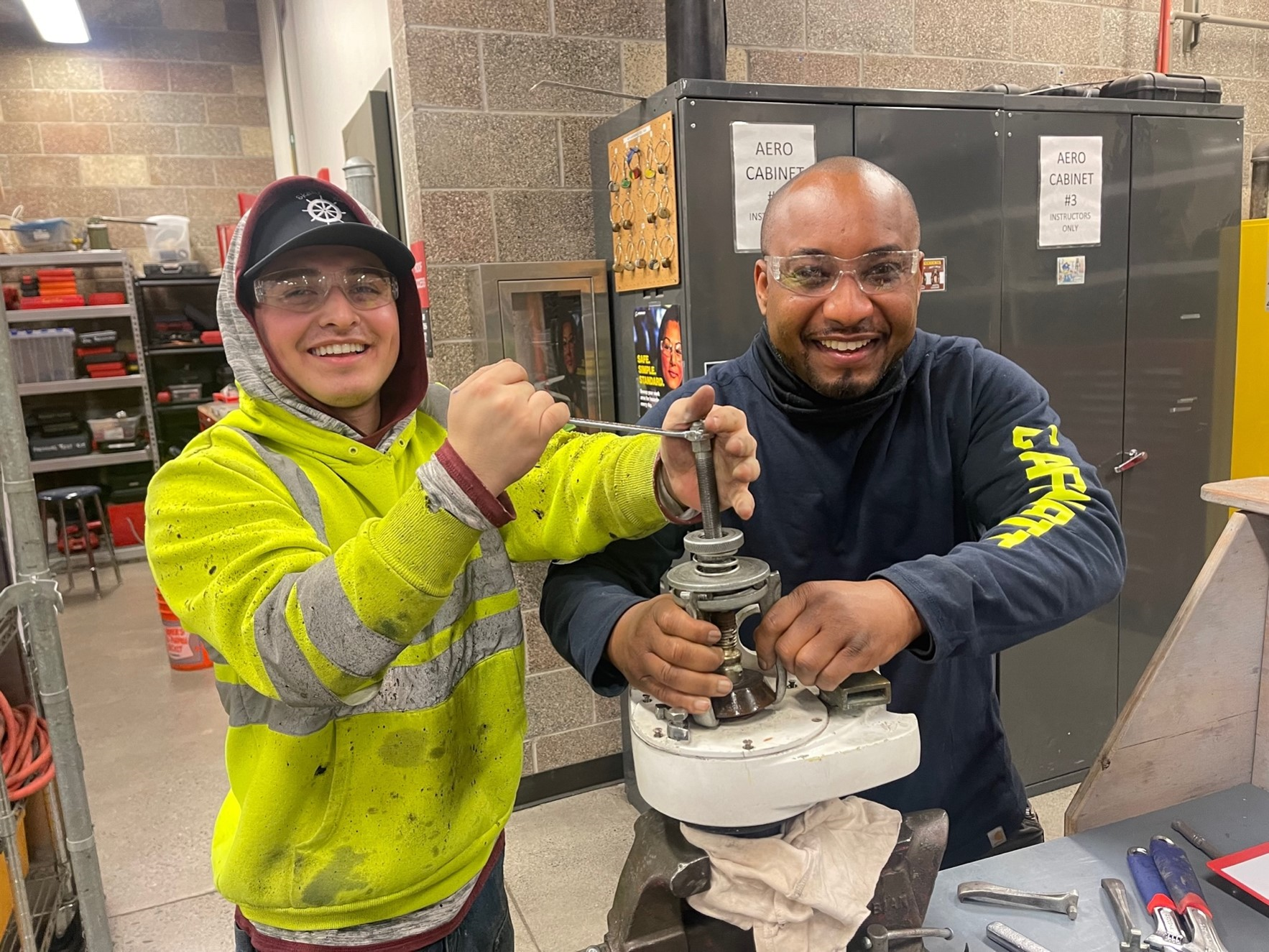 Source: Skagit Valley College.
10
Direct Impacts by Sector
Direct Labor Income, by Sector
($Millions)
Direct Employment, by Sector
Total Direct Employment: 61,900 jobs
Total Direct Employment: $7.0 billion
11
Total Economic Impacts, 2022
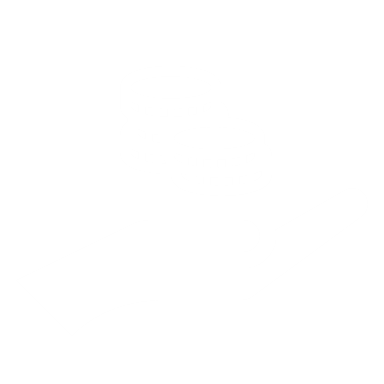 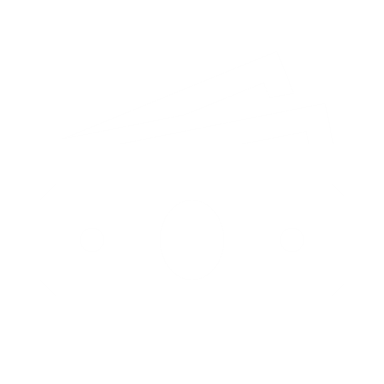 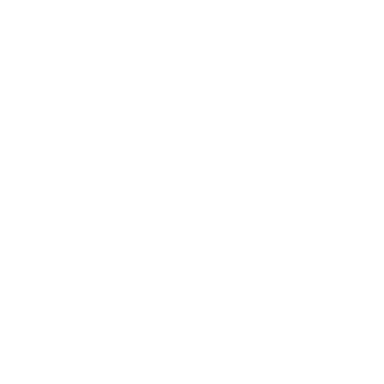 Total Employment
174,300 jobs
Total Revenues
$45.9 billion
Total Labor Income
$14.4 billion
State Government Revenues: 
$382 million including direct and indirect impacts
12
Maritime Employment by County
Sources: U.S. Bureau of Labor Statistics, Quarterly Census of Employment and Wages, 2023; Washington State Employment Security Department, 2023; State of Alaska Department of Fish and Game, 2023.
13
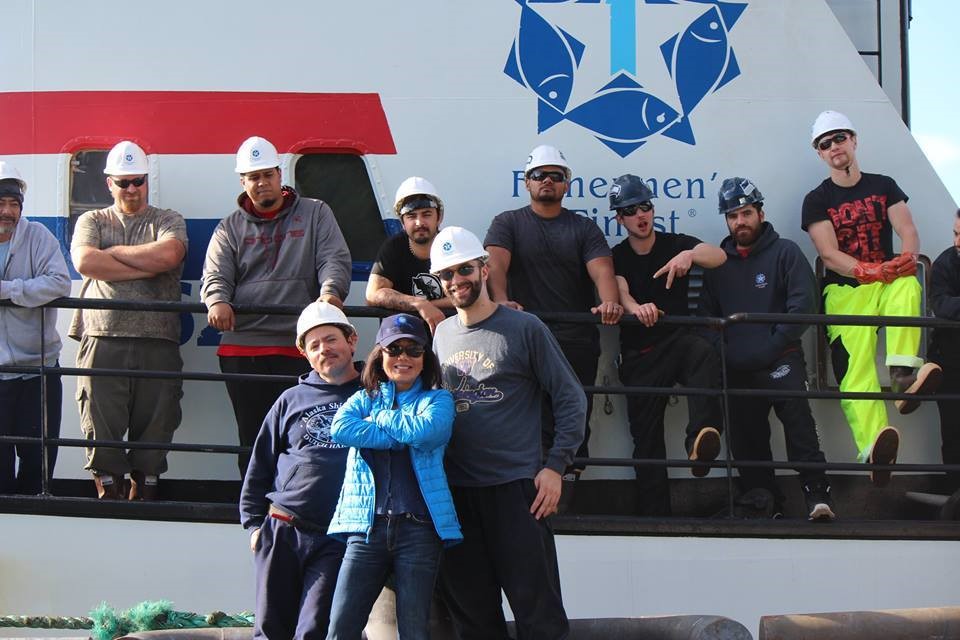 Washington Maritime Worker Earnings
Average Earnings, 2022 (including benefits)
Source: Port of Seattle.
Sources: U.S. Bureau of Labor Statistics, 2023; U.S. Bureau of Economic Analysis, 2023.
14
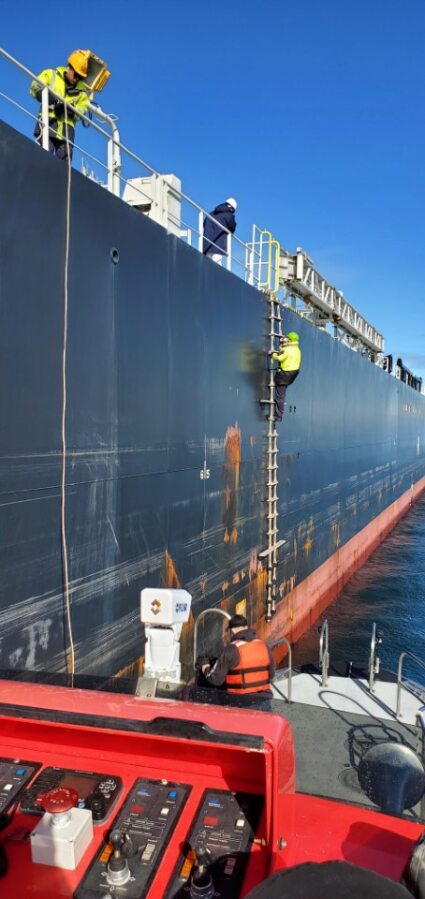 Washington Maritime Industry Occupations
Most Common Maritime Industry Occupations, 2022 (1,000+ workers)
Source: Puget Sound Pilots.
15
Sources: Washington State Employment Security Department, 2023; U.S. Bureau of Labor Statistics, 2023.
[Speaker Notes: Need pic]
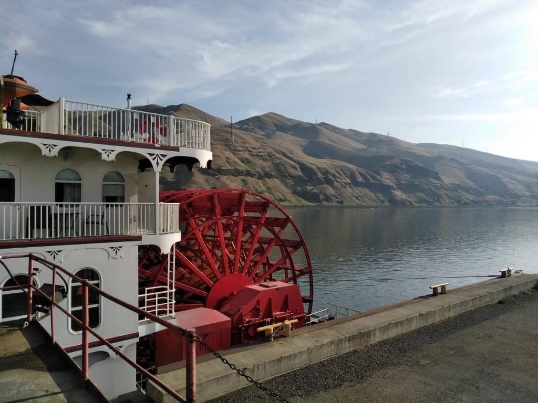 Telling the Maritime Story
The Columbia-Snake River System
The Alaska Seafood Connection
Agricultural Ties
Maritime Innovation
Workforce Development
Environmental Stewardship
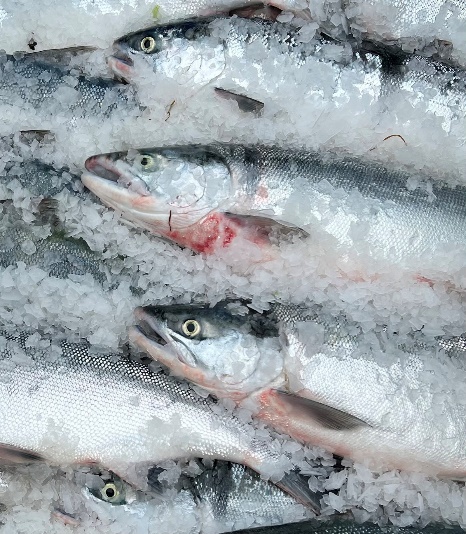 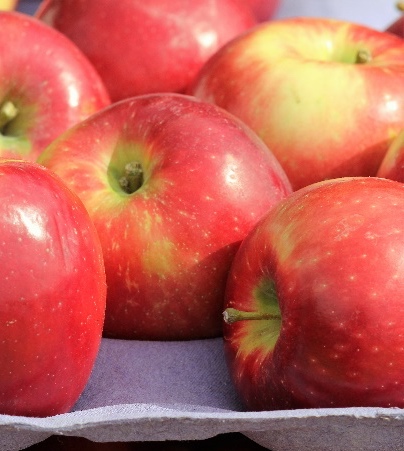 16
Environmental Stewardship
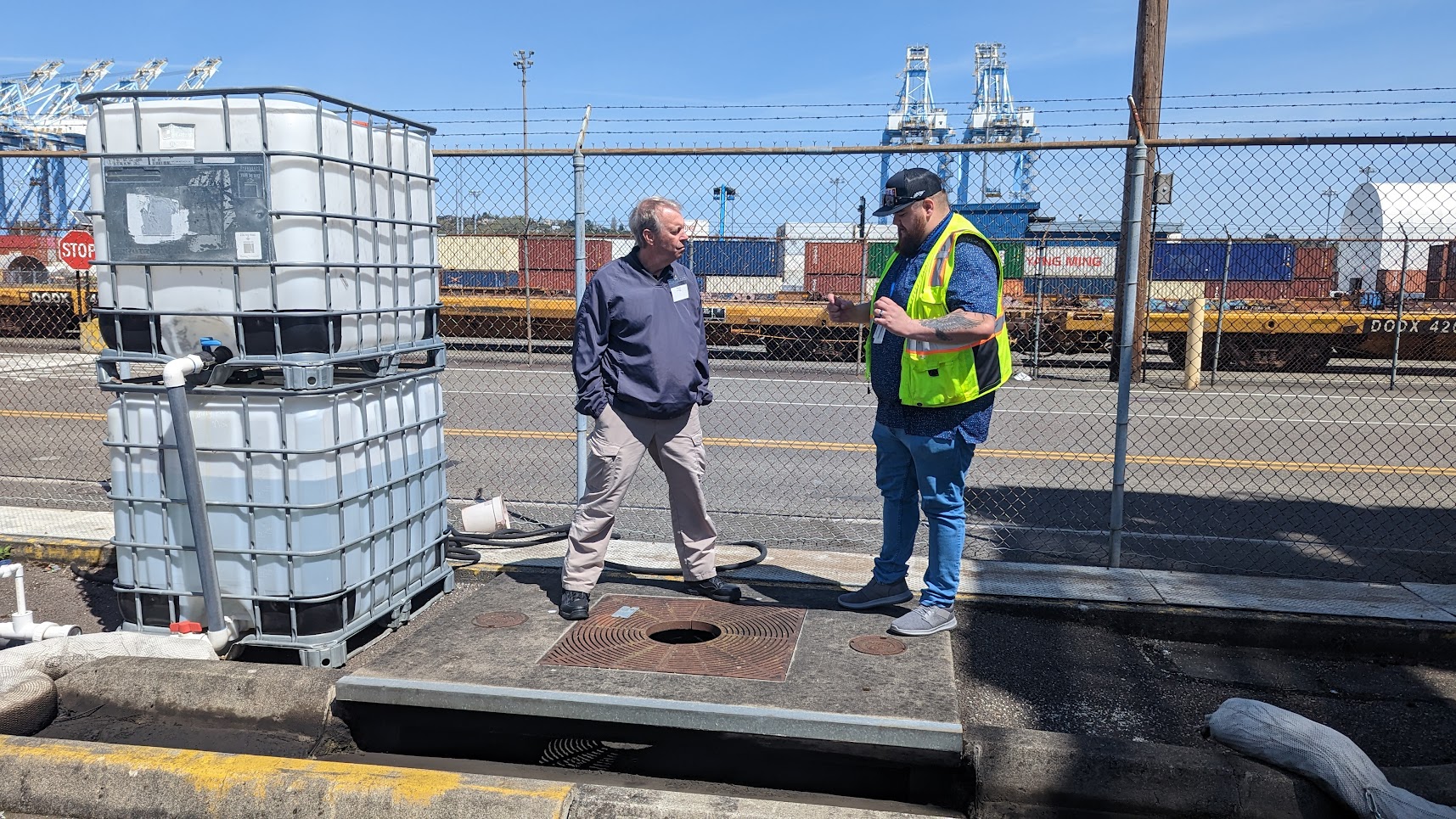 New ship designs improve fuel efficiency
Better voyage planning
Cleaner engines; alternative fuels
Ballast water treatment improvements
Safer routing distances
Reduced noise impacts
Fishing: vessel and gear innovations, recycling used fishing gear
Cruise: “Maritime Green Corridor”; shore power at Port of Seattle
Green Marine: 10x increase in membership
Source: Green Marine.
17
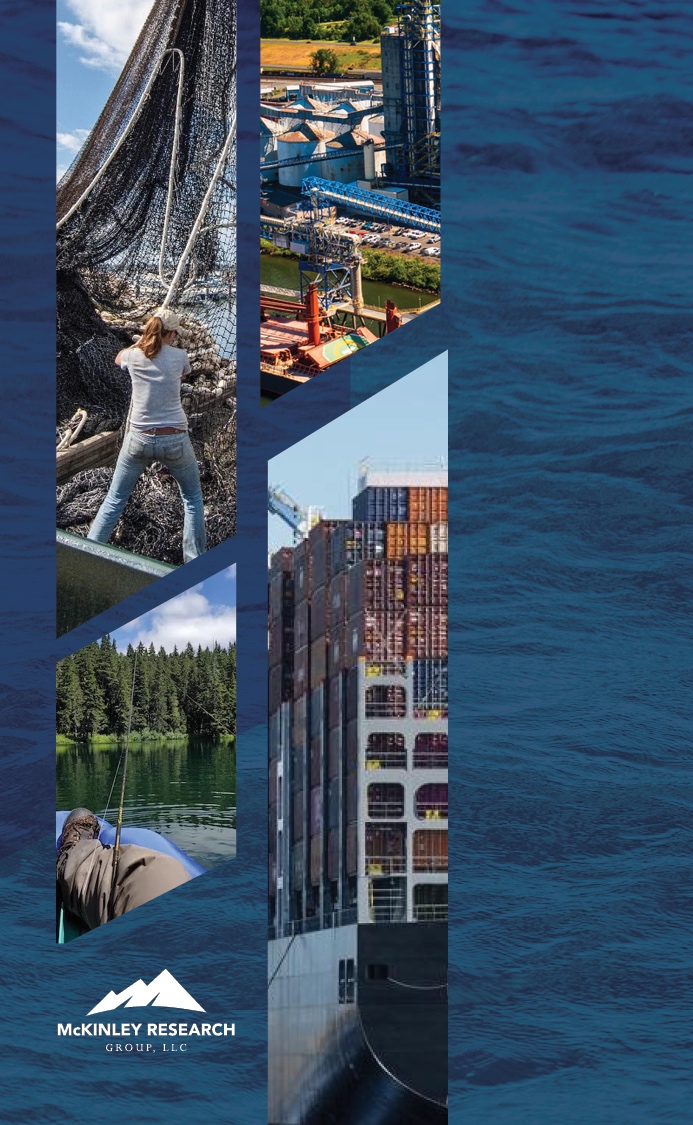 Resources
Report and handout:
www.maritimefederation.com

Presentation/questions:

Heather Haugland
	hhaugland@mckinleyresearch.com
Spencer Cohen
	spencer@highpeakstrategy.com
18
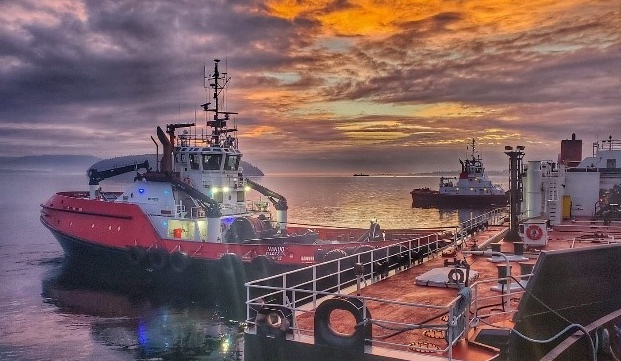 Thank you!